グループ名　２年１組有志　メンバー（２１人）
ねーグチっていー？
エリカ
いーよ！
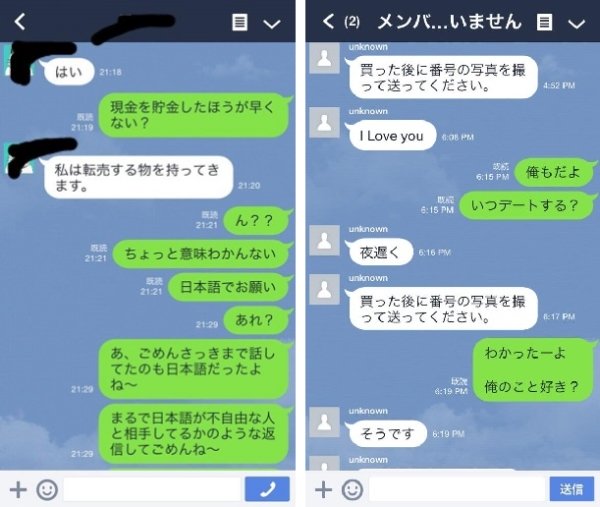 ユ　ミ
今日ミツコがさー
ヒトミがまだ見てないのに
映画ネタバレしてさー。
エリカ
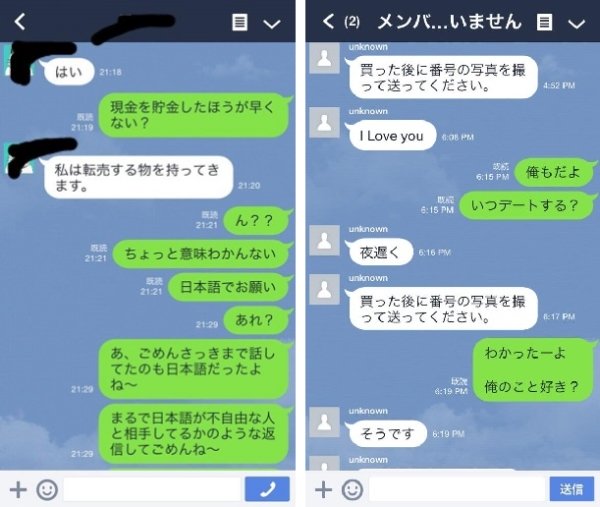 そうそう。まじ自己中。
モエコ
まじでｗ　それはキツいｗ
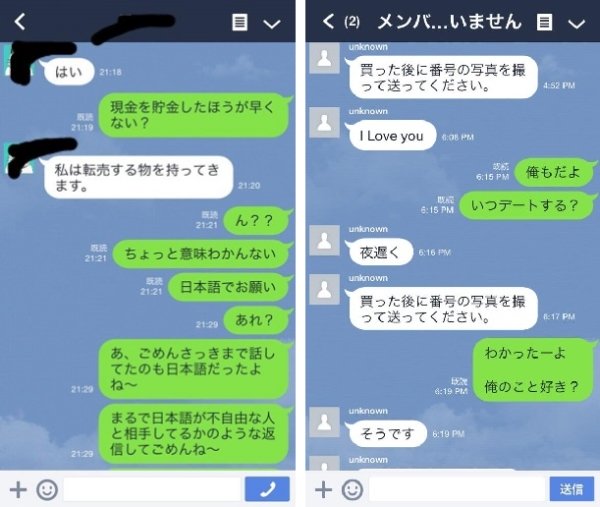 だいぶイタいな。
佐　藤
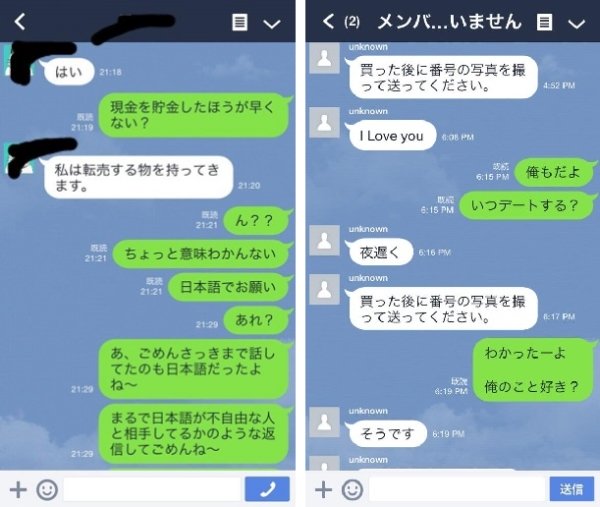 鈴　木
うわ　それウザすぎ！
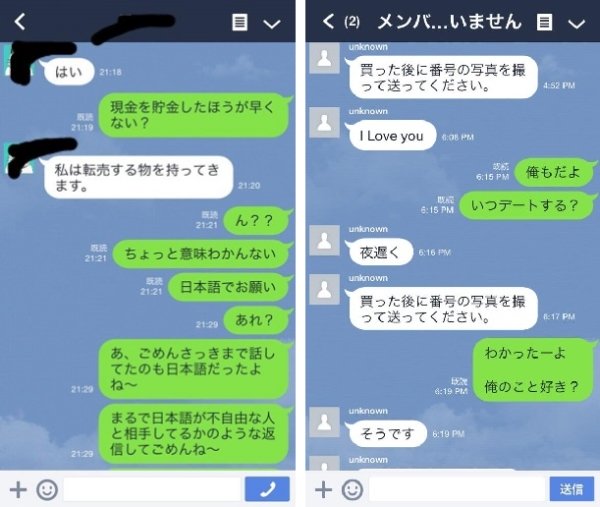 ユ　ミ
そういや俺も前、
同じようなことあったわｗ
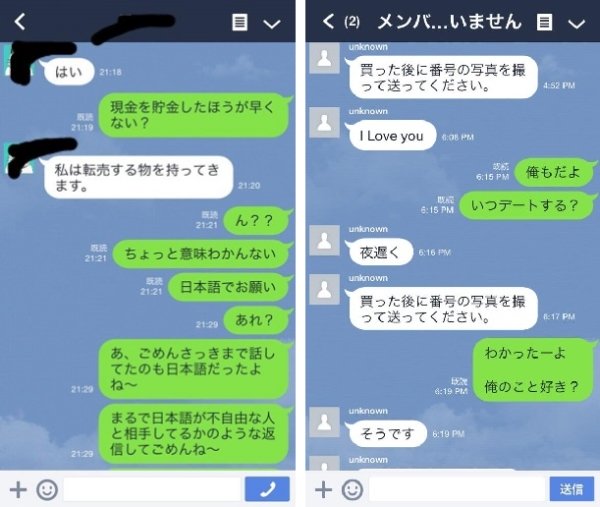 佐　藤
マジで？最悪！
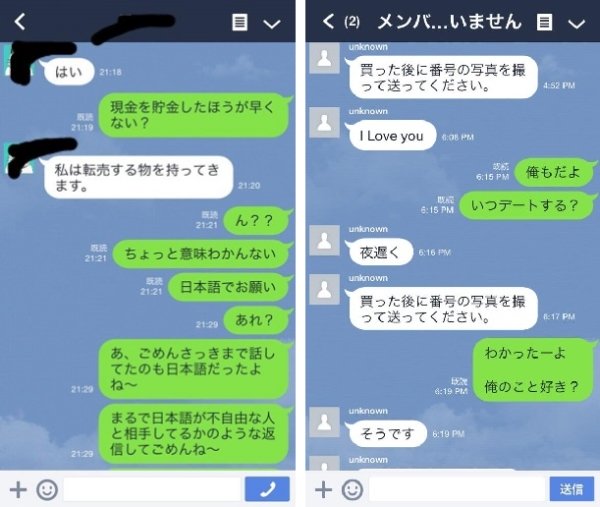 カ　ナ
相当ムカつくね。
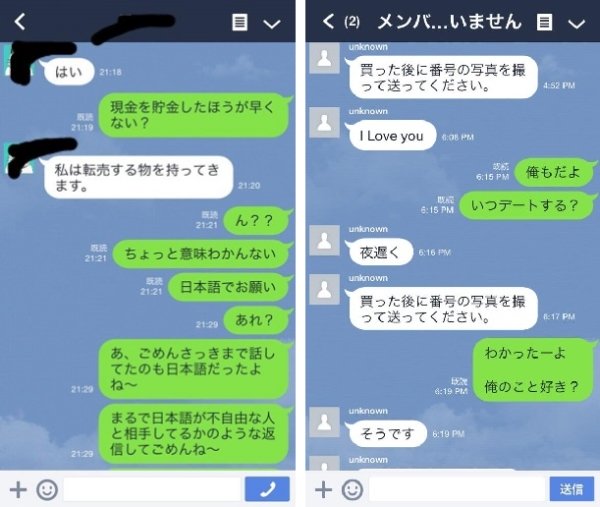 Ａ
あいつ空気読めないよな。
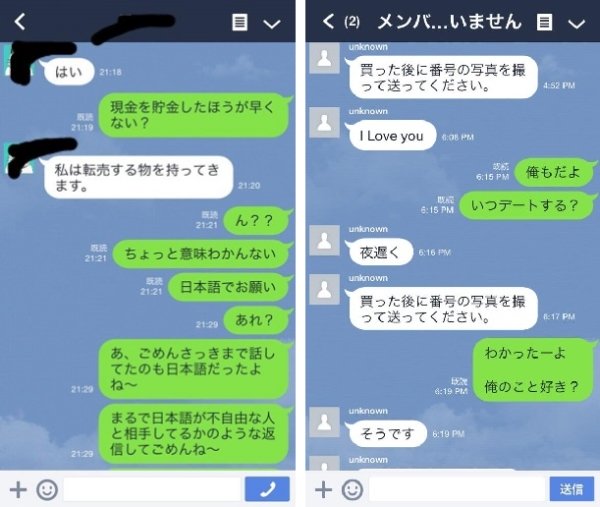 Ｂ
てかうちもあの子
　　ヤバいと思ってた！
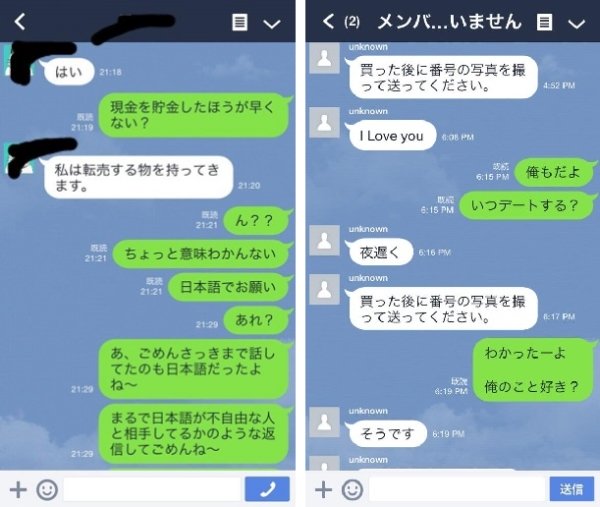 Ｃ
グループ名　２年１組有志　メンバー（２１人）
あいつウザいから
明日からムシじゃね？
エリカ
賛成！
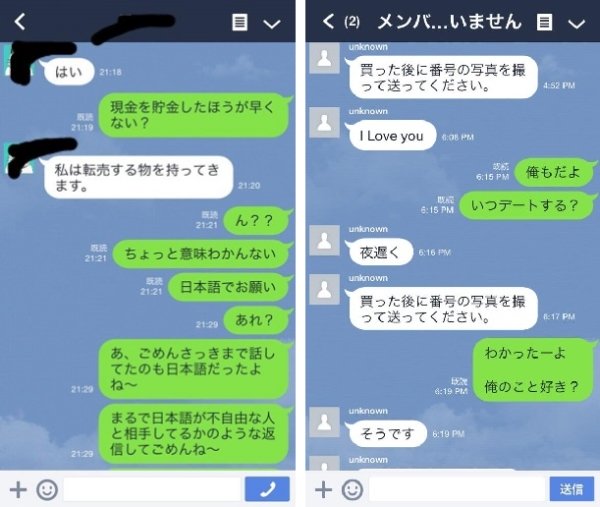 モエコ
賛成ｗｗ
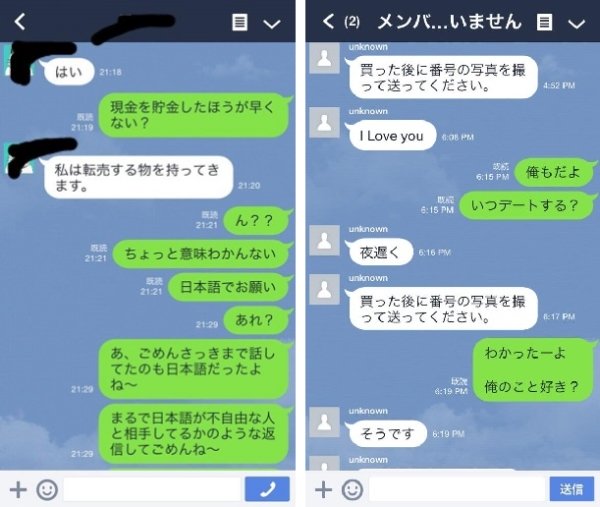 カ　ナ
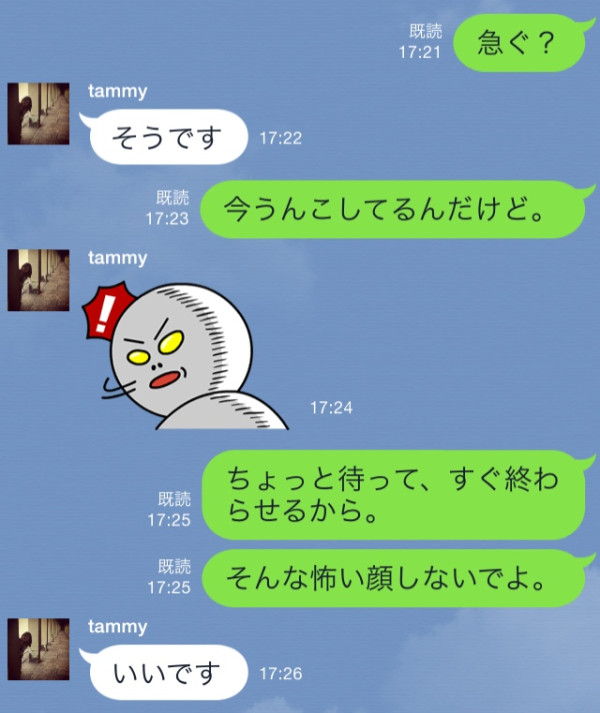 ヒトミ
オッケー！
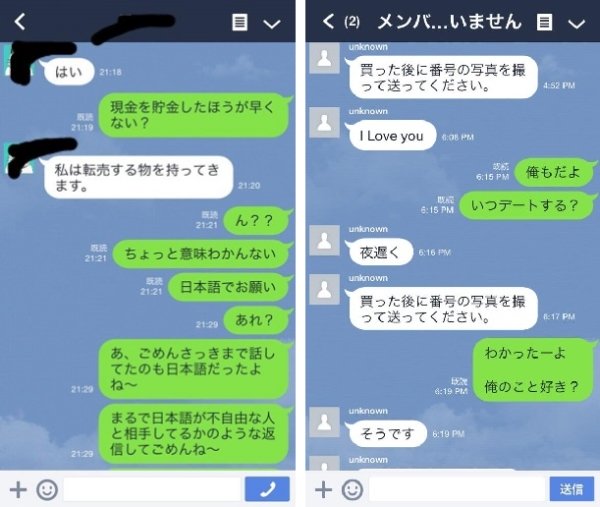 鈴　木
うけるｗｗ
全員一致とかｗｗ
エリカ